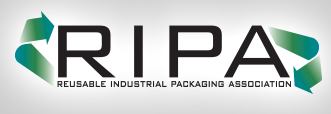 Risks and Challenges in I-9 Compliance
Dawn M. Lurie
May, 2022
©2022 Seyfarth Shaw LLP. All rights reserved. Private and Confidential
Rise in Worksite Enforcement
Post COVID-19 enforcement climate is heating heat up
Stakes are high (both money and reputational/brand impact)
Immigration and Customs Enforcement (ICE) worksite strategy focusing on:
Labor Exploitation matters
prosecution of employers who knowingly break the law 
I-9 audits and civil fines to encourage compliance
electronic I-9 systems- New!
Companies should expect financial penalties to increase, with recent reports of multi-million dollar fines
ICE’s goal is to instill a culture of compliance and accountability in order to ensure a lawful workforce
Employers, rather than employees are being targeted
2
|
Homeland Security Investigations
* Data from HSI and WSJ Prepared by Seyfarth Shaw
HSI
Worksite Enforcement Stats Pre COVID-19
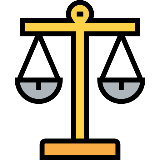 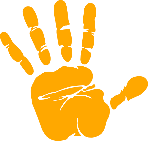 Cases Initiated
Criminal Arrests
Administrative Arrests
I-9 Inspections
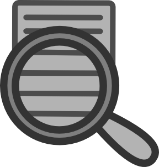 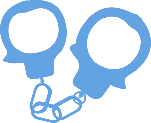 2048
6,812
6456
627
2017                2019
351%
1108%
375%
302%
1,360
172
1,691
139
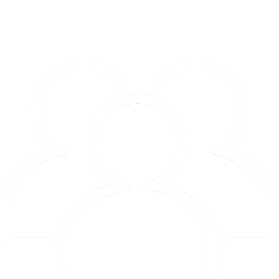 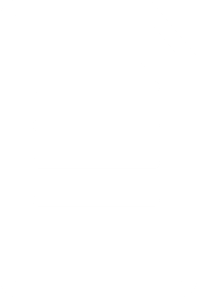 Older cases are being wrapped up and HSI has their orders, labor exploitation focused
New NOIs for 2022
HSI’s Three-Pronged Approach to Worksite Enforcement
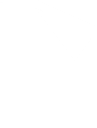 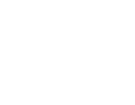 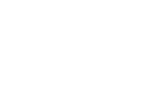 I-9
Enforcement through arrests of employers and unauthorized workers
Outreach through the IMAGE Program
Compliance through I-9 Inspections
I-9 Enforcement
Renewed interest investigating and enforcing immigration laws vigorously, including, encouraging employees to step forward (with protection)
Exponential increase in worksite enforcement activity pre- COVID
Last Notices of Inspections (NOI) and worksite investigations opened in March 2020
Post- COVID HSI offices have been provided direction from the administration
Change the messaging- illegal alien vs. non citizen
Focus on labor exploitation matters
Interagency cooperation
criminal and administrative arrests
Enforcement: Areas of Interest
Who is interested?
DHS/ICE
DOJ/IER
Immigrant and Employee Rights
DOL/WHD
Things that are evolving:
Electronic I-9 systems
Electronic onboarding system that link to HRIS system
E-Verify Compliance
Disrimination
©2022 Seyfarth Shaw LLP. All rights reserved. Private and Confidential
5
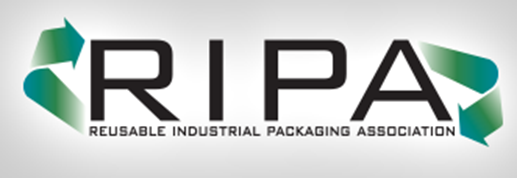 What Can Non- Compliance Cost You?
6
What is the Law?
The Immigration Reform and Control Act (IRCA) of 1986 established:
An employment eligibility verification requirement (Form I-9)
An anti-discrimination provision designed to keep employers from:
Discriminating against people because of their citizenship, immigration status or national origin (having a foreign accent, not looking “American”)
Committing “unfair documentary practice” by requiring more or different documents to prove work eligibility (i.e. “let me see your greencard”)
The DOJ is focusing heavily on protecting both US and foreign workers under this administration
ICE can issue several different types of fines
7
Fines
There are three areas of serious consequences for I-9 violations
What This Means to You
All of your employees must have a timely completed Form I-9
Understand how your folks create/store paper and/or electronic I-9s
Understand the protentional violations
Electronic I-9s must meet specific regulatory requirements
Not complying translates into the fines we just looked at
No matter how diligent you think your team is with I-9s it’s likely a clean up is necessary, if there has not been a competent legal review
9
ICE Knocks, Open the Door
Be ready for a “Notice of Inspection” from ICE
Before
Train your team
Minimize liability in structure location
Institute best practices
Forward facing strategy to run your business-E-Verify, MSAs etc. 
When the come
Accept the notice
Obtain competent counsel
Request an extension
Do not turn anything over
Review business impact
10
The New PROPOSED I-9 Form
Use the MOST CURRENT version- expiration date 10/31/2022
Proposed I-9 has lots of changes
Less real estate, means more confusion
Separate page for reverifications-what are those?
Reminders about use of receipts but still not clear on what can be presented
Don’t get scared by the hype sent by vendors trying to sell you something
Consider reviewing the proposed I-9, and have HR team comment or partner with an organization like SHRM
Virtual I-9s?
11
Virtual I-9 Flexibilities- QUIZ
Did your company complete I-9s virtually during COVID-19?
What is permanent virtual?
Equities?
Did you know there are follow up responsibilities?
Must Review in person and update Form I-9
Did you know if you were operating from March of 2020 to April of 2021 you could not use virtual
After 2021, the ability to use depends upon the situation of the individual employee
Updates to expired List B documents
©2019 Seyfarth Shaw LLP. All rights reserved. Private and Confidential
12
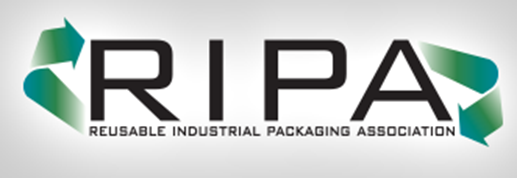 2022 Challenges For Companies Like Yours
13
Compliance Challenges
Packing, processing and manufacturing remains on ICE’s target list
ICE takes tips and leads seriously
These can come from competitors, customers or disgruntled workers
Staffing agencies are also on among the common ICE targets
Certain states have more active ICE investigative groups
so site location could play a part in being selected for an audit or more importantly the outcome of such an audit
Consider Best Practices including E-Verify
14
Use Of Staffing Companies
Reliance on temporary workers poses compliance risks 
Refrain from becoming a joint employer- do not review I-9s for contractors
Critical that our Services Agreements address immigration compliance issues:
mandate the use of E-Verify for employees placed on our sites 
ensure that only applicants  who are “employed authorized” in E-Verify are placed 
ensure compliance with the relevant laws
mandate that agencies copy and maintain identity and work authorization documents
have agencies agree to 3rd party audits if we request same
address Audits that your Customers request with a compliance flow down
mandate a badging policy
mandate that the agencies address Social Security No Match Letters
15
Fraudulent I-9 Documents
When reviewing identity and work authorization documents the employer must use the reasonable person standard
Use the free M-274, Employer Handbook for training
the M-274 includes samples of documents such as US passports, Green Cards, and Employment Authorization Documents
ICE doesn’t expect HR reps to know what every version of a SS Card looks like or what every state’s driver’s license looks like
 only that you provided proper training
16
Identification Theft
Companies like yours are susceptible to identity theft 
Also susceptible to employees, or staffing agencies employees, working under different identities at different locations
This ties in to your contracting process as well as I-9 process
Consider strong badging, that integrates biometrics (with appropriate privacy compliance) and facility security reviews 
Emphasize a Hotline to report this and other improprieties
17
Electronic I-9 System and Review
Consider conducting an assessment before going electronic, if possible
Not all systems are equal, conduct diligence
Internal I-9 audit? Maybe
Training? Yes
Understand what an electronic system can and can’t do 
Must have an I-9/E-Verify “owner”
Ensure your team knows how to read the System reports and understands the importance of a reporting cadence
Identify missing I-9s and work authorization gaps 
Prioritize correction/updates to I-9s and ensure your system can help
Don’t rush to digitize paper I-9s without competent counsel
18
Social Security No-Match Letters
“No-match” letters were reintroduced in 2019 by SSA and then ended in 2021
There are other types of No-Matches (retirement, health, ACA)
Workers’ names and Social Security numbers do not match
Stated purpose of these SSSA letter was ensure that the SS payments an employer makes are properly credited to the employee’s name in the SS system
SSA requested that employers correct the no-match by presenting updated name and SSN information for any employee listed in the letter via W-2c 
Any notice, when credible, should not be ignored but separate out from the I-9 process
ICE cannot use a no– match letter, alone, to prove knowledge of an unlawful worker
In an audit ICE will
review the “totality of the circumstances”
request these letters and information on how issues were addressed
19
Best Practices
Commitment to Compliance must be communicated as a priority from leadership, socialize same
Ensure communication - HR, plant management &  Leadership
Strongly Consider E-Verify-let’s talk about it
Copy Policy I-9 documents (saves money in the event of NOI)
Develop ownership and internal Subject Matter Expertise
Prioritize training and offer Job Aids
Develop and implement reasonable compliance policies 
Have a site process in place to respond to a government visit or workforce enforcement action
20
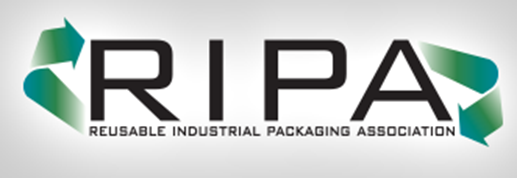 thank you
contact information
For more information please contact Dawn Lurie email: dlurie@seyfarth.com
phone: 202-828-5327
©2022 Seyfarth Shaw LLP. All rights reserved. Private and Confidential
21